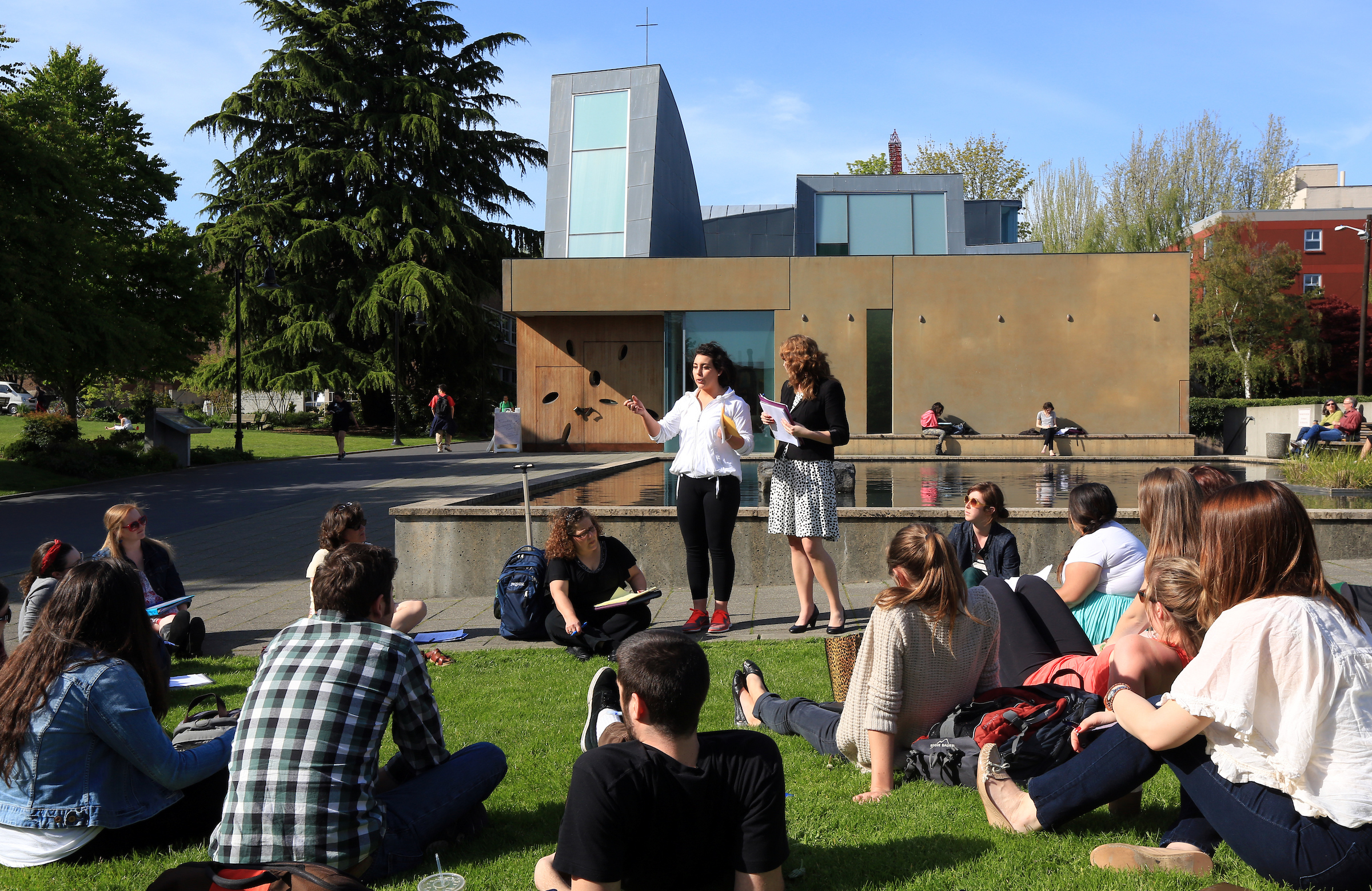 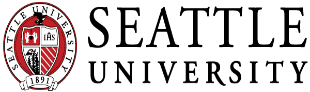 Axiom – Orientation &
Navigation
Revised 9/14/22
What Is Axiom?
Who Can Use Axiom?
How Do I Launch Axiom?
How Do I Navigate Within Axiom?
Where Can I Get Help With Axiom?
2
Revised 9/14/22
1. What Is Axiom?
3
Revised 9/14/22
What is Axiom?
Axiom is a third-party financial management software supported by Syntellis
Axiom is a platform product consisting of many modules that incorporate various facets of financial management into a single integrated solution
Seattle University has deployed components of the Axiom’s Operating Budget module
4
Revised 9/14/22
What Does Axiom Include?
Budget entry development and revision/approval workflow 
New funding requests
Reallocations and reductions
Revenue updates
Self-service budget transfers 
Labor planning data review and scenario development 
Data reporting with export capabilities
5
Revised 9/14/22
How Does Axiom Work?
Axiom is build upon an extensive framework of connected data tables that include different types of information:
Structural: Organizational Hierarchy and General Ledger
Financial: Budget, Actual, and Encumbrance transactions
Employment: Position and Employee Data
Dimensional: Workflows, Roles, Assigned Personnel
Tables are populated through:
Nightly integrations
User input
Data queries are used to create reports and interactive files
6
Revised 9/14/22
Nightly Data Integrations
General Ledger information 
Financial transactions: budgets, actuals, encumbrances
Structural data: Chart of Accounts
From Colleague XE, Finance Module
Human Resources information
Person/position specific information (e.g., annualized salary, GL distribution, FTE, etc.)
From Colleague XE, HR Module
Organizational Hierarchy (OH) information
OH levels, nodes, roles, assignees
From Enterprise Data Warehouse (EDW)
7
Revised 9/14/22
User Inputs Saved in Axiom
Labor planning inputs and scenarios
Monthly operating budget spreads
Workflow determinations (approve, revise, return, deny)
Attached messages and documents
8
Revised 9/14/22
2. Who Can Use Axiom?
9
Revised 9/14/22
User Groups in Axiom
Master System Users (MSUs):
Administrators of system with full access to all files and data
All members of the University Budget Office (UBO)
Institutional Stewards:
Some offices have a designated individual with full access to Axiom to validate data and/or assist users with questions or concerns
Offices: Controller’s Office, Faculty Services, Human Resources, Information Technology Services, Institutional Effectiveness
Organizational Hierarchy (OH) Users assigned at the Reporting Unit level or higher
10
Revised 9/14/22
What is the Organizational Hierarchy (OH)
The OH is a structural framework used to assign, review, and report resource information across the span of the university’s activities
Revenues and expenditures
Faculty and staff positions
The OH allows the university to provision access to regularly available and ad hoc information for individuals based on their standing in the OH
The OH has multiple levels that are governed and managed by:
An Administrator: the individual holding a position whose accountabilities include oversight and authorization of resources for an area
A Financial Manager: the individual designated by the Administrator to provide day-to-day strategic and/or tactical management of resources
11
Revised 9/14/22
Organizational Hierarchy: Levels and Administrators
Seattle University
University President, Provost, Executive Vice President, and Chief Financial Office
Four Senior Executives and nine Vice Presidents
Academic Areas: Deans, Associate Provosts, Univ. Librarian Non-Academic Areas: Associate VPs & equivalent positions
Often Department Chair, Director, or Supervisor
Not an official part of the Organizational Hierarchy but every Activity is linked to a Reporting Unit
12
Revised 9/14/22
Span of Financial Oversight
Levels 2-5 of the OH have multiple nodes and each node is assigned a single Administrator and single Financial Manager
The assignment of roles from the Activity up through the Senior Executive Area (SEA) level defines the span of financial oversight
Anyone assigned to an OH role has explicit permissions to the lower levels of the OH within their span of financial oversight
Axiom OH Users will only be able to access reports, files, and processes for units within the span of their financial oversight
More information about roles and relationships is available in the Security Role Assignments report available in InformSU
13
Revised 9/14/22
Organizational Hierarchy Coding
All Activities in the General Ledger are assigned to one Reporting Unit (RU)
Each Reporting Unit (RU) is assigned a unique five-digit, alphabetic designator that is smart-coded along four components that serve to identify the RUs place within the OH structure
Axiom reports and files will utilize School/College/Major Area (SCMA) codes (e.g., DKA) and Reporting Unit codes (e.g., DKAAI)
14
Revised 9/14/22
3. How Do I Launch Axiom?
15
Revised 9/14/22
Things to Know
Axiom is initially accessed through a webpage portal
Axiom functions in both a Windows and Mac environment and can be accessed off-campus
Mac users will access Axiom via the Virtual Desktop
Information regarding the Virtual Desktop is available on the Information Technology Services website
Installation Guides are available on the UBO website
16
Revised 9/14/22
Navigating to Axiom
Axiom supported browsers: 
Google Chrome
Microsoft Edge
Users access Axiom through the MySU portal 
The MySU portal Axiom link leads users to the Production instance of Axiom which integrates with the Production instance of Colleague XE, the university’s primary data system
Users can also access the Sandbox instance of Axiom in which tests and practice files can be created without impacting live systems using the Sandbox URL: https://seattleu-sandbox.axiom.cloud
17
Revised 9/14/22
Authentication
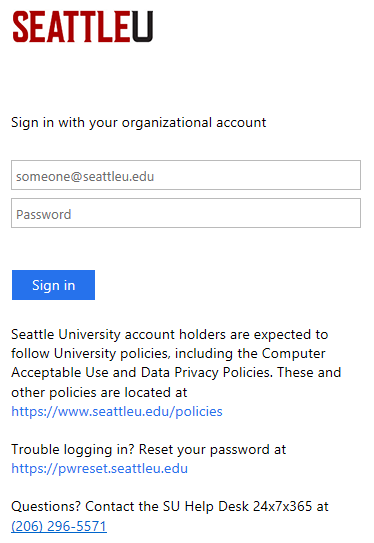 Clicking on the Axiom button in MySU will take users to the SU login page
Enter your standard SU credentials
The MySU portal provides web access to a number of university systems
If you completed authentication earlier in your browser session to visit a different MySU system, you will skip the login page and Axiom will open immediately
The screen will refresh to show the Axiom Landing Page
18
Revised 9/14/22
Web-Based Landing Page
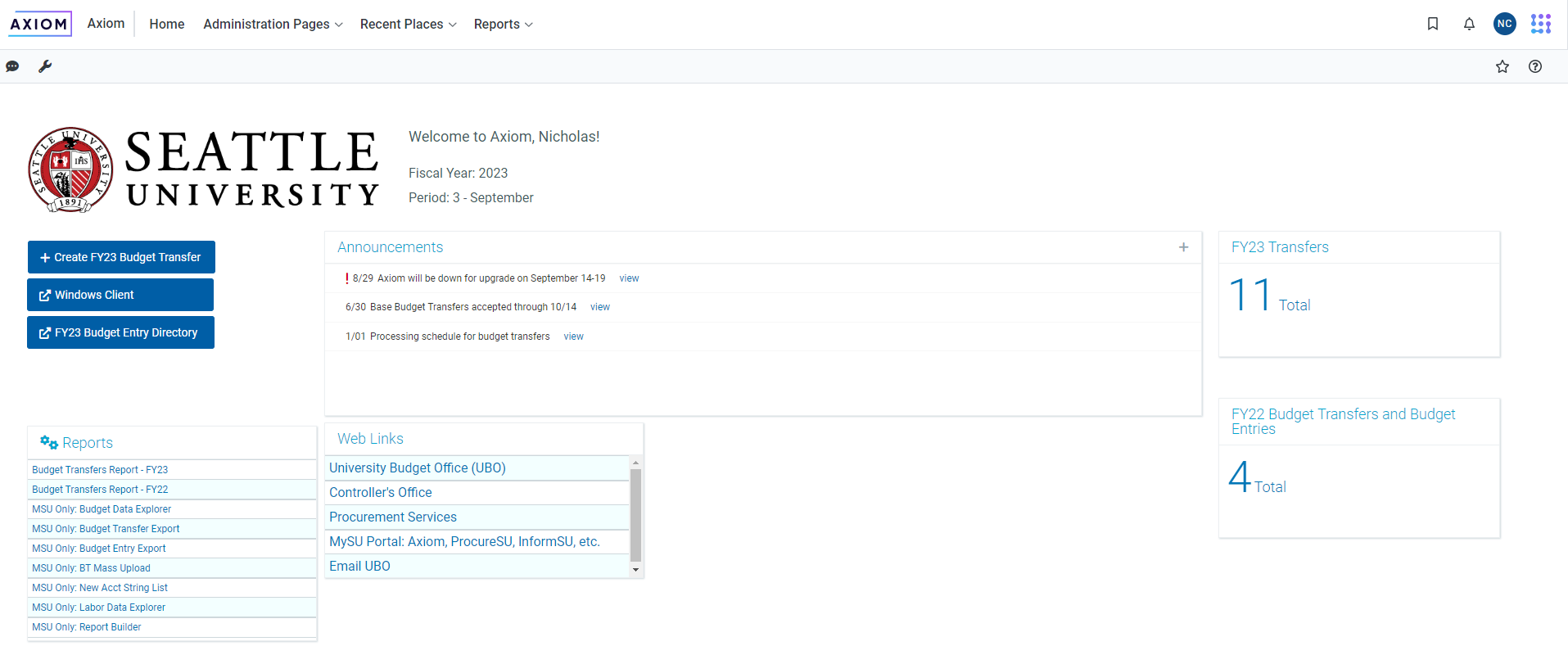 19
Revised 9/14/22
Client Views
Users will access different Client Views for different functionalities
Web Client
The initial Landing Page view is in Web Client
The Web Client is well suited for web-form actions like submitting Budget Transfers and Budget Entries
Some reports can be accessed and run on Web Client
Windows Client:  
Large scale data views and data input require a stronger environment
The Windows Client is well suited for managing Plan Files (Operational Budgeting and Labor Planning)
20
Revised 9/14/22
Launching the Windows Client
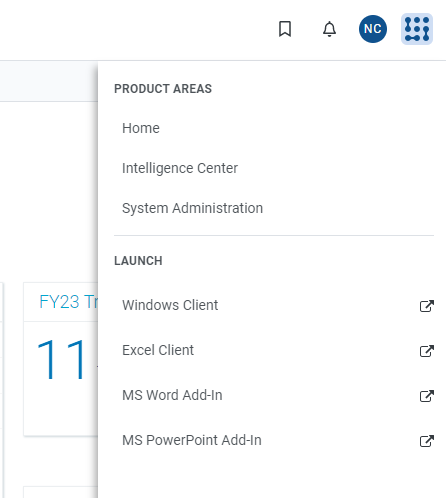 Click the Syntellis logo in the upper right corner of the homepage to open the product areas and launch menu options

Select ‘Windows Client’ in the launch menu

Note: the ‘Excel Client’ is only available to Master System Users
21
Revised 9/14/22
Axiom EMP Client
When you select the ‘Windows Client’ icon, an Application Install – Security Warning will open
The Axiom EPM Client application must be installed on your computer to access the Windows Client for the first time
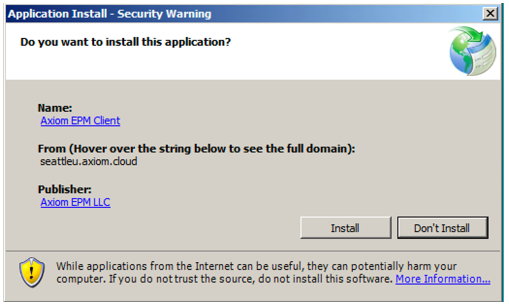 Click ‘Install’  
NOTE: The Virtual Desktop does not allow a permanent save, so you will have to install the Axiom EPM Client for every new session
22
Revised 9/14/22
Successful Launch
The Axiom EPM Client will load 
Once the Axiom EPM Client has been installed, the ‘Syntellis’ launch window will appear and show a series of actions
NOTE: If you are prompted to login to Axiom, this means that your browser set-up is not compatible with Axiom.  If you are using Google Chrome, you must download a OneClick extension.
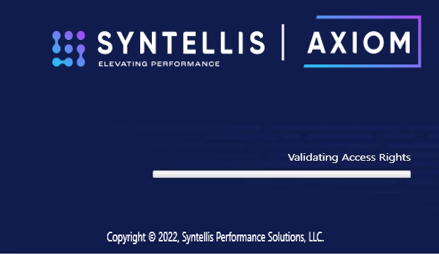 23
Revised 9/14/22
Google Chrome and Mozilla Firefox Extensions
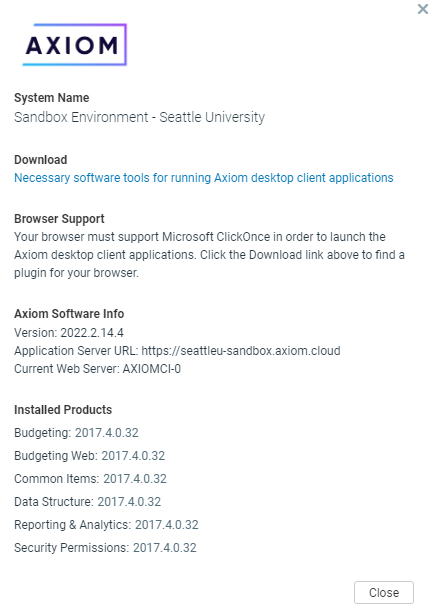 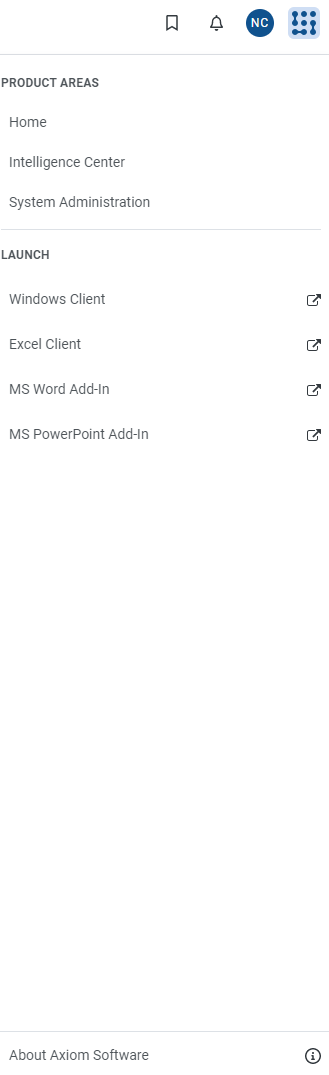 To download the necessary browser extension, click the Syntellis logo
When the Navigation Pane opens, click on ‘About Axiom Software’
In the pop-up window that opens, click on the text link that reads “Necessary software tools for running Axiom desktop client applications”
24
Revised 9/14/22
Axiom Software
Double-click the ‘ClickOnce Helper’ link to open a new webpage
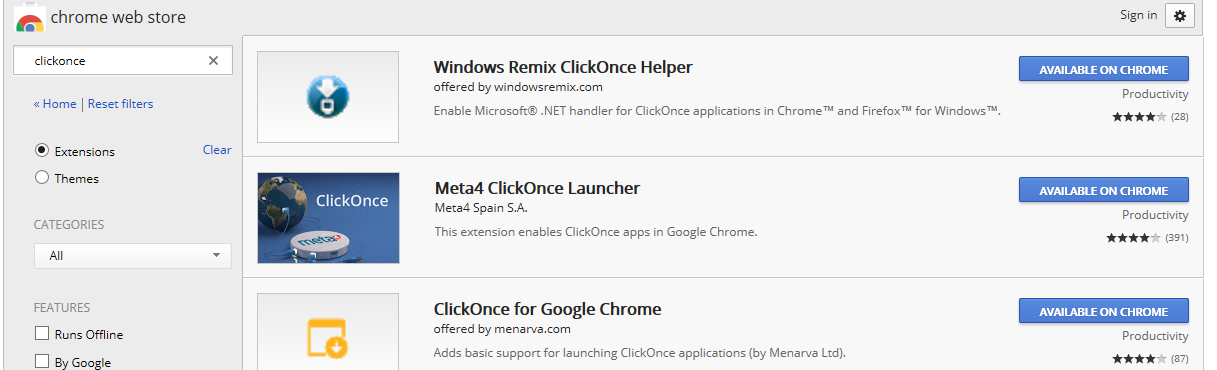 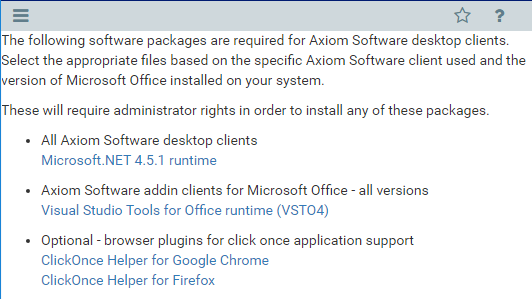 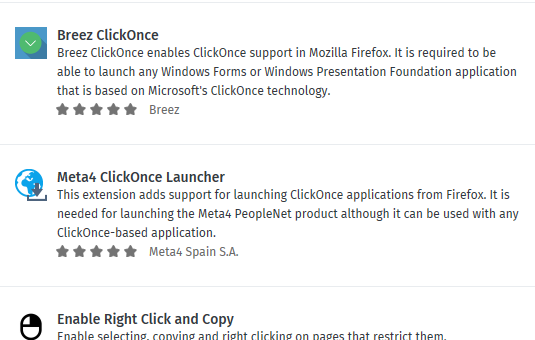 25
Revised 9/14/22
ClickOnce Software
Current users have successfully downloaded and used the ‘Meta4 ClickOnce Launcher’ available for both Google Chrome and Mozilla Firefox
Select the ClickOnce extension of your choice and follow the directions for installation
Navigate back to the ‘Quick Launch’ menu and select the Windows Client icon
The Axiom EPM Client will launch with an “Application Install – Security Warning”
Click Install and allow the load process to run
26
Revised 9/14/22
4. How Do I Navigate Within Axiom?
27
Revised 9/14/22
Windows Client
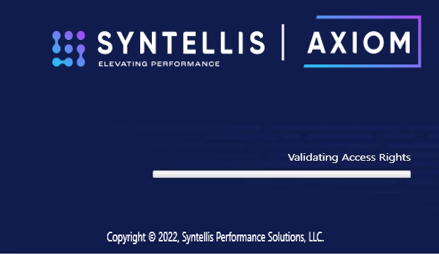 The Windows Client will open in a new window once the launch is complete
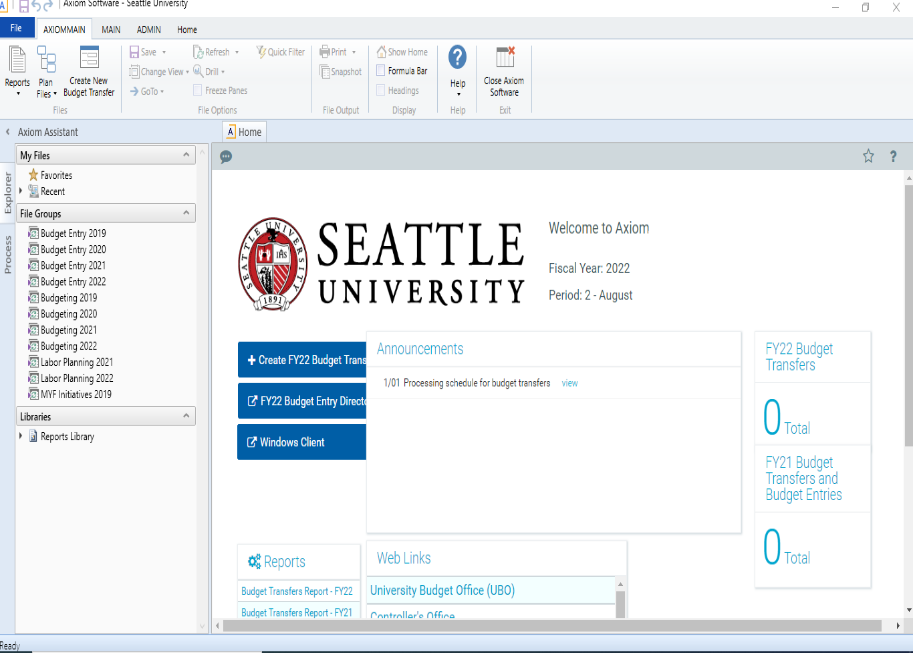 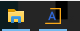 The Axiom Windows Client icon in the your computer’s task bar
28
Revised 9/14/22
Landing Page – Windows Client
Reports (4)
Process Summaries (5)
Axiom Assistant (6)
Axiom Identifiers (1)
Announcements (2)
Quick links (3)
File Groups (7)
Plan Files in File Groups (7)
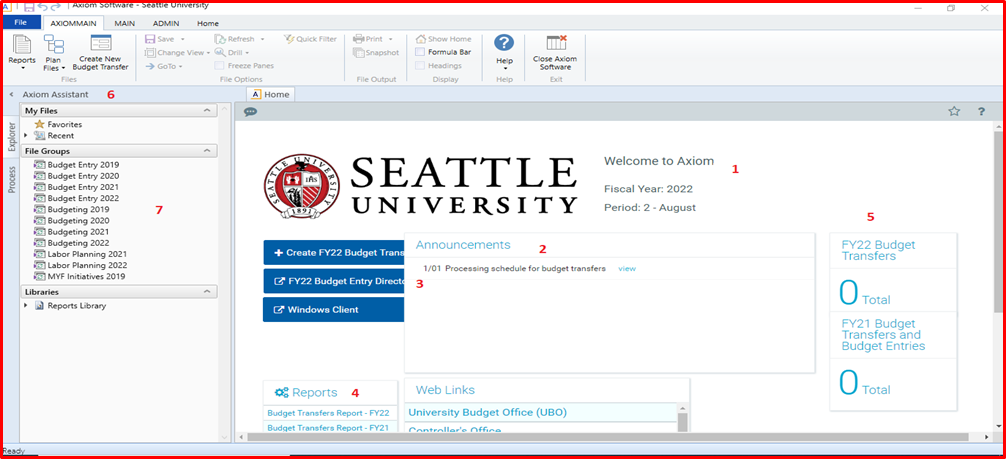 29
Revised 9/14/22
Landing Page Components: Axiom Identifiers
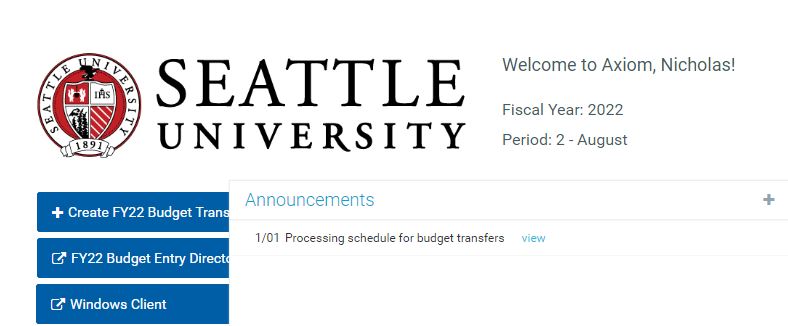 User name as recorded in Colleague XE
The UBO cannot change this name
Identifiers
Fiscal Year: fiscal year for date of access
Period: by month as indicated by date of access
The red SANDBOX rectangle is an indication that you have access the sandbox instance of Axiom
If there is no red Sandbox rectangle, you have are in Production Axiom
30
Revised 9/14/22
Landing Page Components: Announcements
Allows UBO to communicate instructions and updates to all Axiom users
When announcement(s) are added:
They have a start and end date associated with the announcement
Announcements are short with option to View more details
Example:
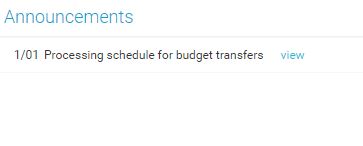 31
Revised 9/14/22
Landing Page Components: YTD Budget to Actuals
Monthly budget spread data is used to calculate the YTD Budget
July 1 through end of access period
Monthly spreads as recorded in Axiom from:
Saved Operational Budgeting Plan File
Reconciled Budget Transfers
Approved Budget Entries
Nightly GL information provides YTD Actuals
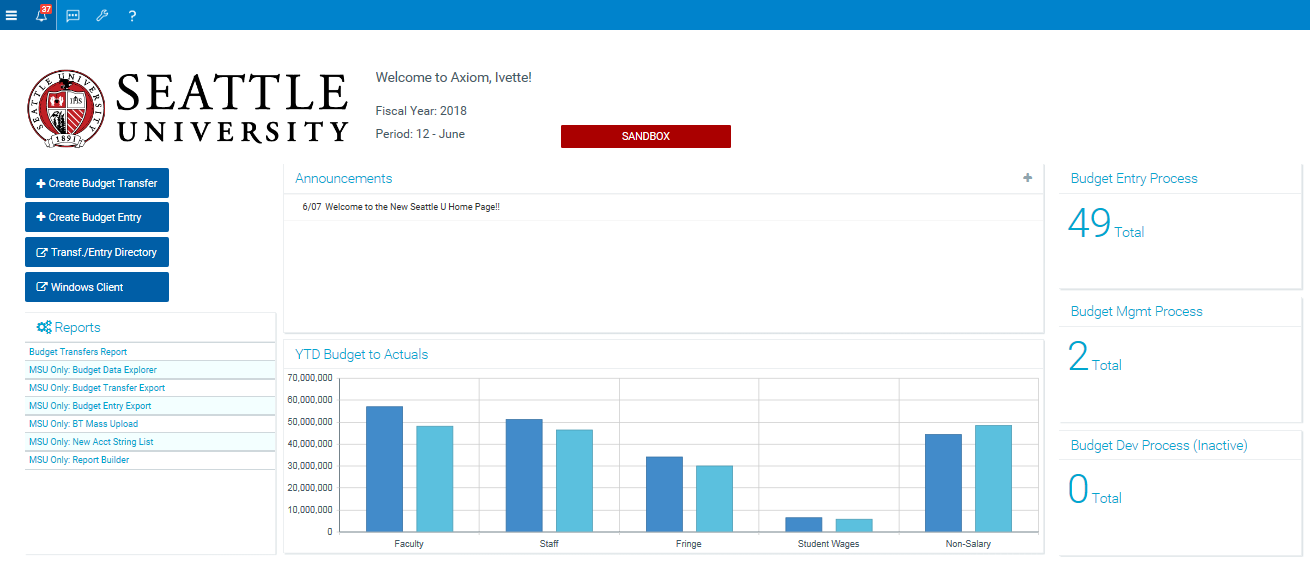 32
Revised 9/14/22
Landing Page Components: Quick Links
Quick Link buttons are available on the Landing Page in either the Web or Windows Client
Depending on which client you are in, the Create links (Budget Transfer and Budget Entry) will open in either a new webpage or new window
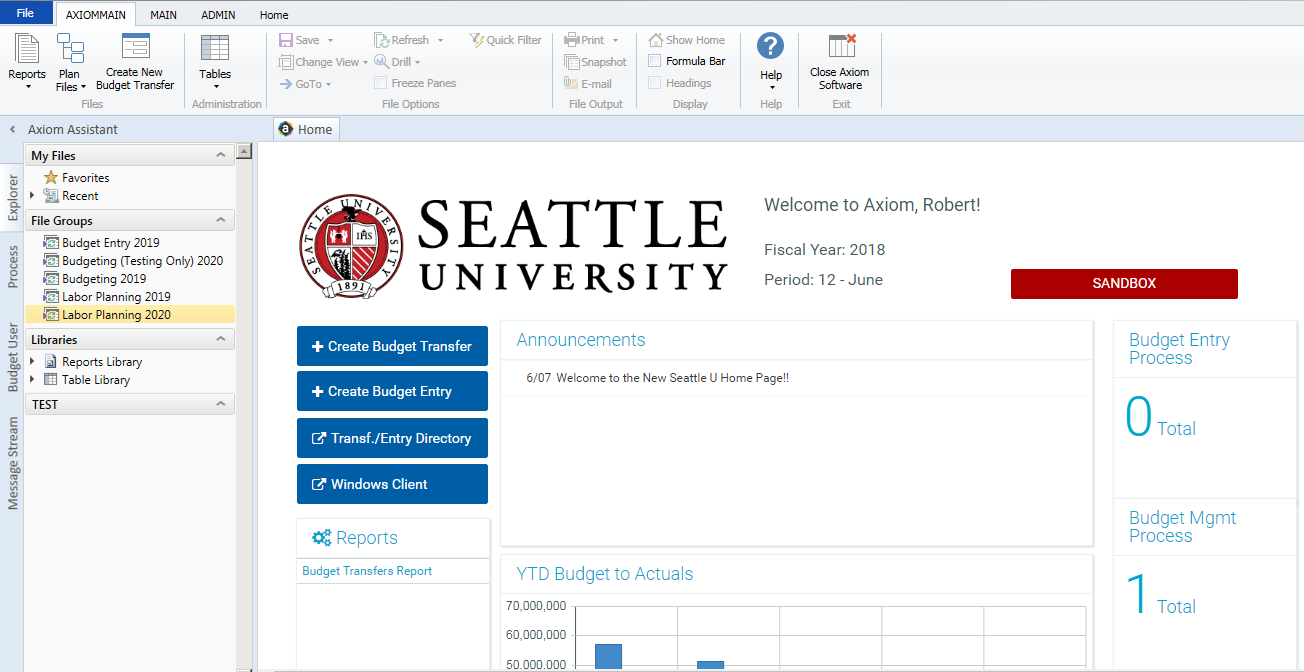 33
Revised 9/14/22
Landing Page Components: Reports
Reports can be accessed via the homepage or the Axiom Assistant
Reports available to all users will be accessed via a link in the Reports section of the homepage
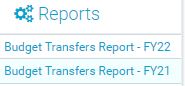 34
Revised 9/14/22
Landing Page Components: Process Summaries
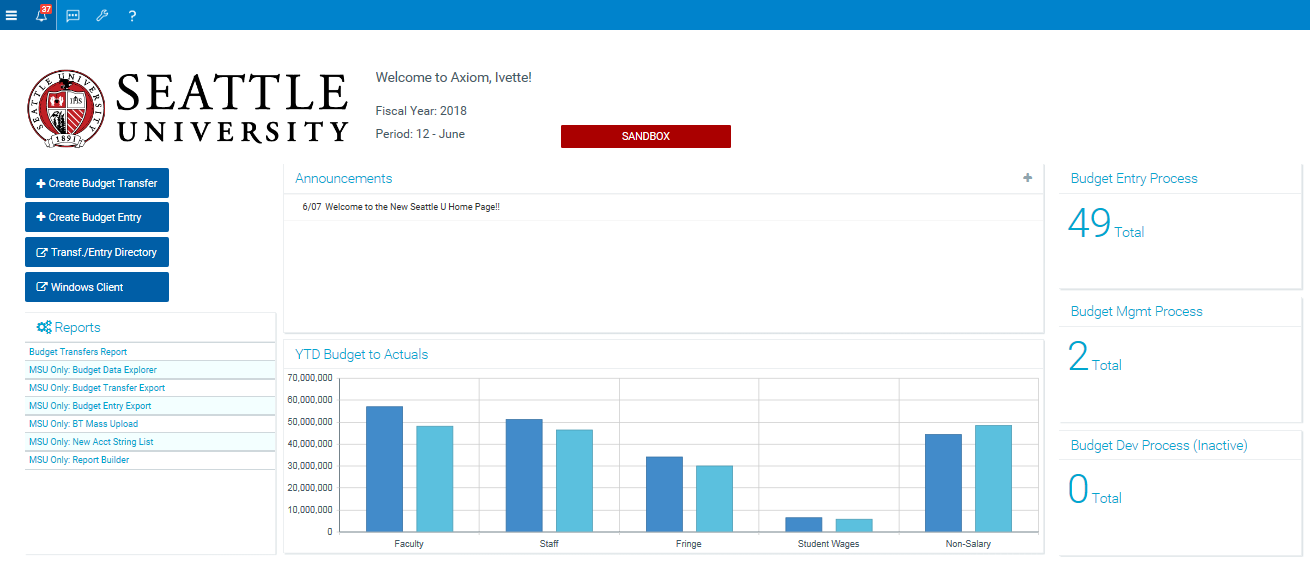 Provides users with updated information relevant to their budget or labor workflow
Numbers (even ‘0’) are hyperlinks that will open approval processes or reports
See “Axiom – Budget Transfers” and “Axiom – Budget Entries” on the UBO website for more information
35
Revised 9/14/22
Landing Page Components: Axiom Assistant
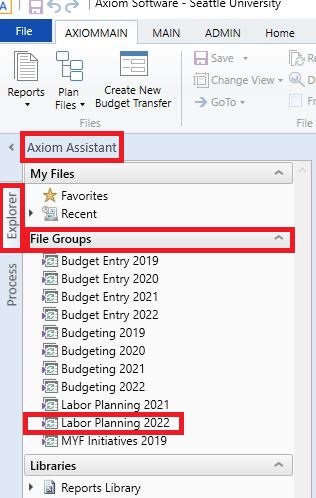 Axiom Assistant to left of Landing Page
Several tabs are available in the Axiom Assistant
Explorer: primary tab
Notifications: will be primary tab if budget transfer notifications are available for you
36
Revised 9/14/22
Landing Page Components: File Groups
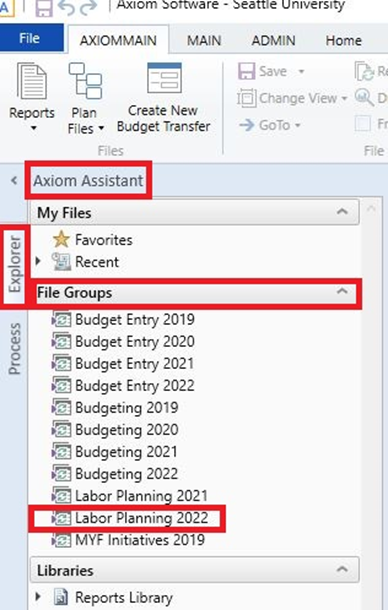 Available in Explorer tab of Axiom Assistant
File groups organize the essential Plan Files used in:
Budget Entry
Operational Budgeting
Labor Planning
37
Revised 9/14/22
Landing Page Components: Plan Files
Plan Files are Reporting Unit- or SCMA-specific files that allow users to access and input data
Users can only access Plan Files within their span of financial authority
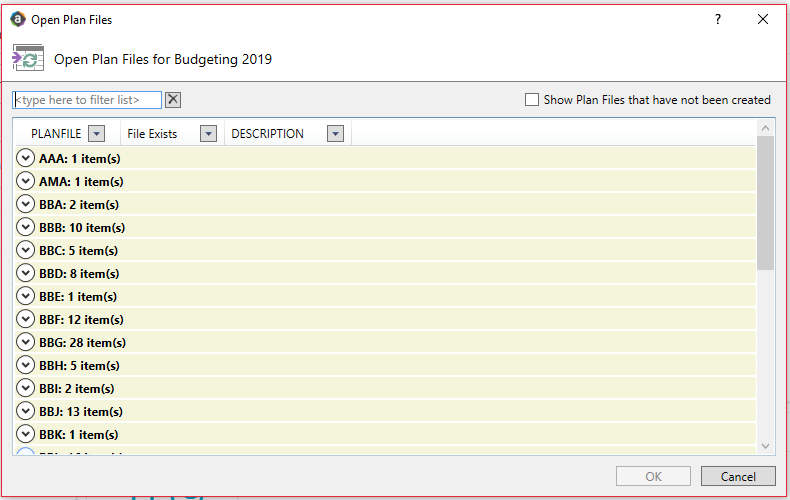 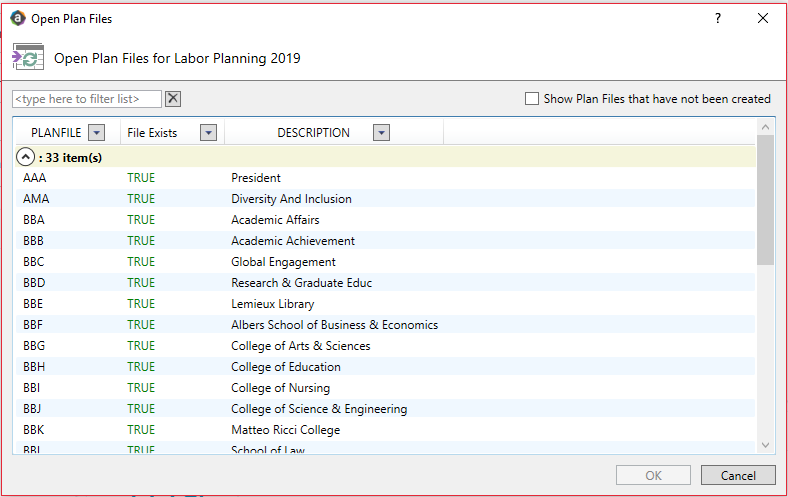 38
Revised 9/14/22
5. How Do I Get Help With Axiom?
39
Revised 9/14/22
Resources
UBO Website:
Current training materials for the Axiom System, modules, and processes are available on the UBO website.
Contact the UBO
Axiom General Questions: ubo@seattleu.edu
Axiom Labor Planning: Brent Hanada (hanadab@seattleu.edu) 
Org Hierarchy and Axiom Permissions: Nick Conte (nconte@seattleu.edu)
40
Revised 9/14/22